Eén landelijk certificaat voor ondernemende scholen.
Eén landelijk certificaat voor ondernemende leerlingen.
Kader waarbinnen scholen eigen invulling kunnen geven en eigen accenten kunnen leggen.
Netwerk waar uitwisselen en samenwerken centraal staan.
Al 17 scholen!
Bijvoorbeeld in de onderbouw:
Het vak economie
Gastspreker
Vakoverstijgend project haven
Bedrijfsbezoek
Bijvoorbeeld in de bovenbouw:
Opdracht interview manager
Eigen bedrijf
Module boekhouden
Module beleggen
Bedrijfsbezoek 
Colleges HBO
Gastsprekers
Managementgame
Modules
Hoeksch Lyceum
Uitvoeren Junior Company
Oriëntatie
Organisatie
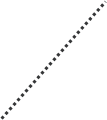 START Junior Company
Jan
Feb
Apr
Mei
Jun
Jul
Aug
Sep
Okt
Nov
Dec
Liquidatie en
Afstuderen
Marketing
Financiering
Een Business-jaar bestaat uit zes modules van elk zes tot acht dagdelen.
Calvijn Business School
In het 3e leerjaar volgen alle mavoleerlingen de Business School gedurende 4 uur in de week.
Zij volgen het programma Handel & Verkoop uit de gemengde leerweg.
In het 4e leerjaar  is de Business School een keuzevak.
Daarnaast:

Bedrijfsbezoeken (Staples Office Centre, AH, Sligro bezorgcentrum
Gastlessen door ondernemers en Kamer van Koophandel.
Projecten waaronder de Global Entrepreneurships week.
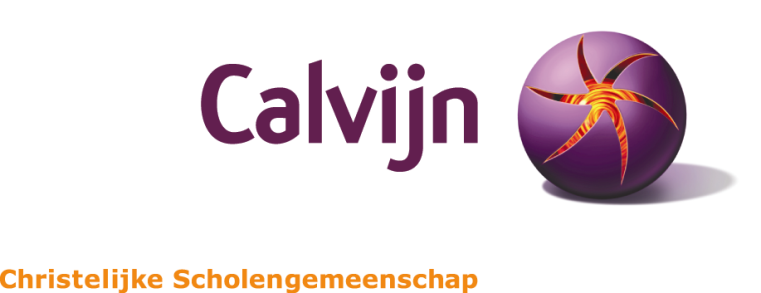 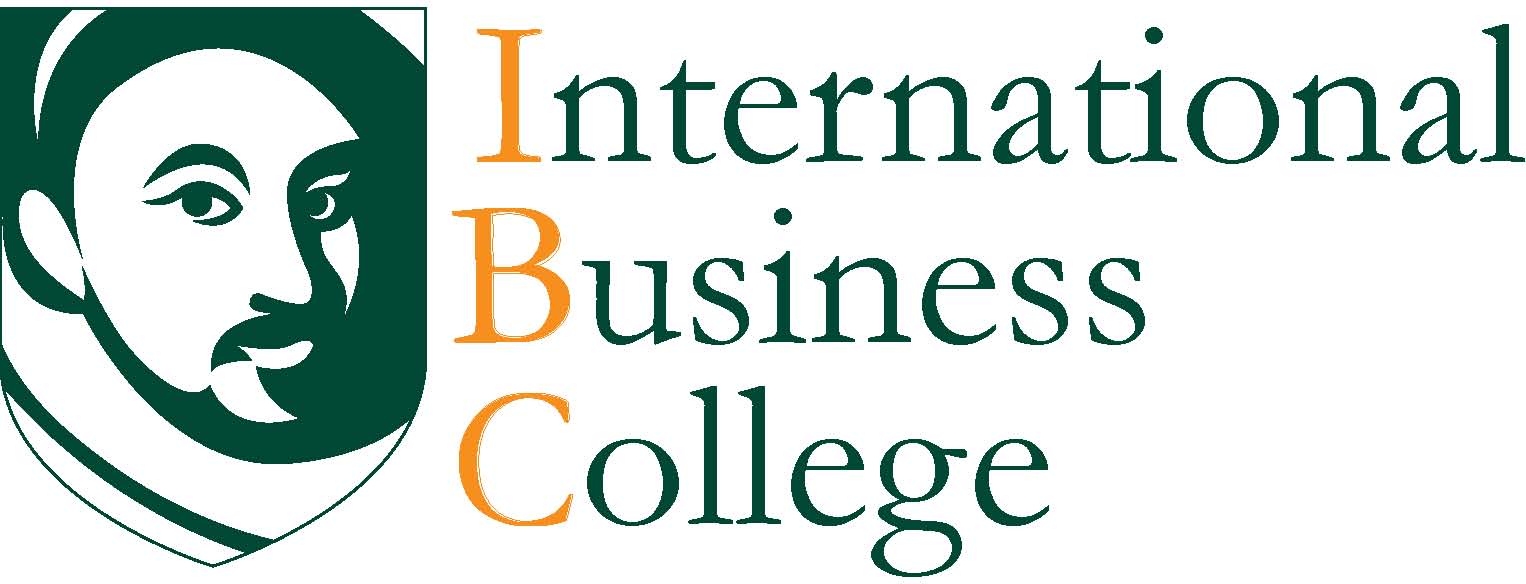 Doet u ook mee met 
VECON BUSINESS SCHOOL 
of 
met het IBC volgens model 
WILLEM VAN ORANJE COLLEGE 
Waalwijk?
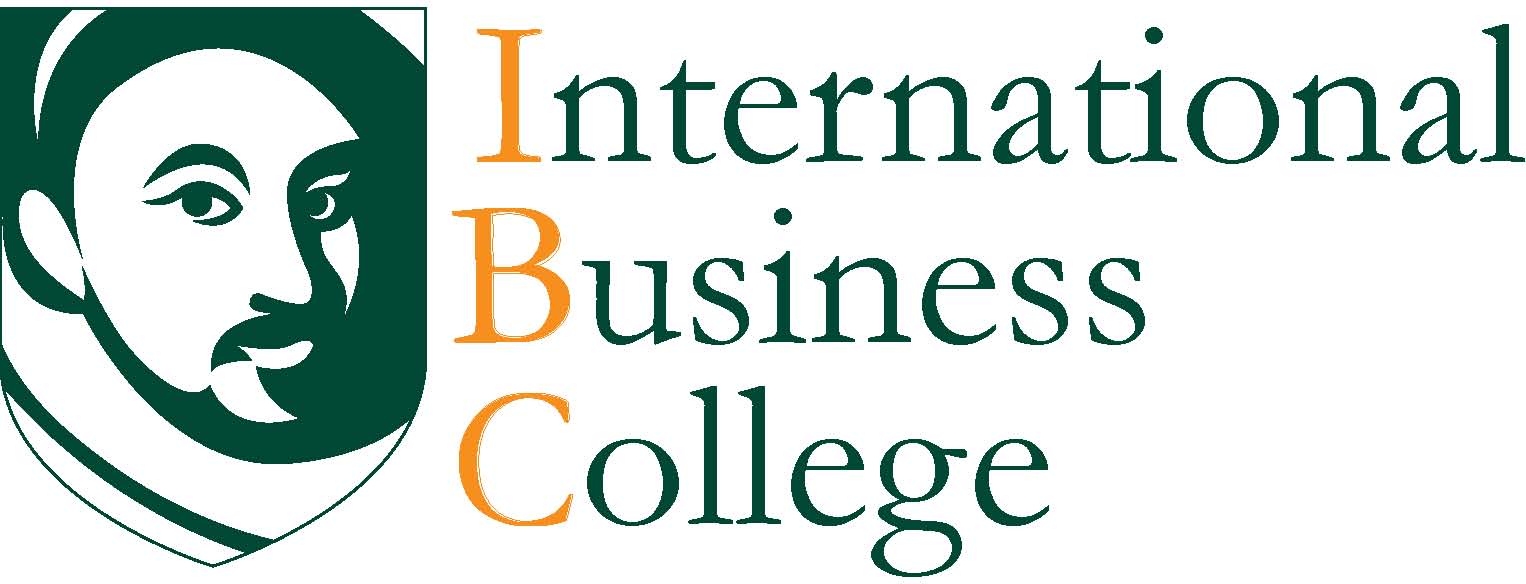 …. INNOVATION in EDUCATION
verfrissend                                          ontsaaiend                    innovatief ondernemend uitvoerbaar betaalbaar erkend
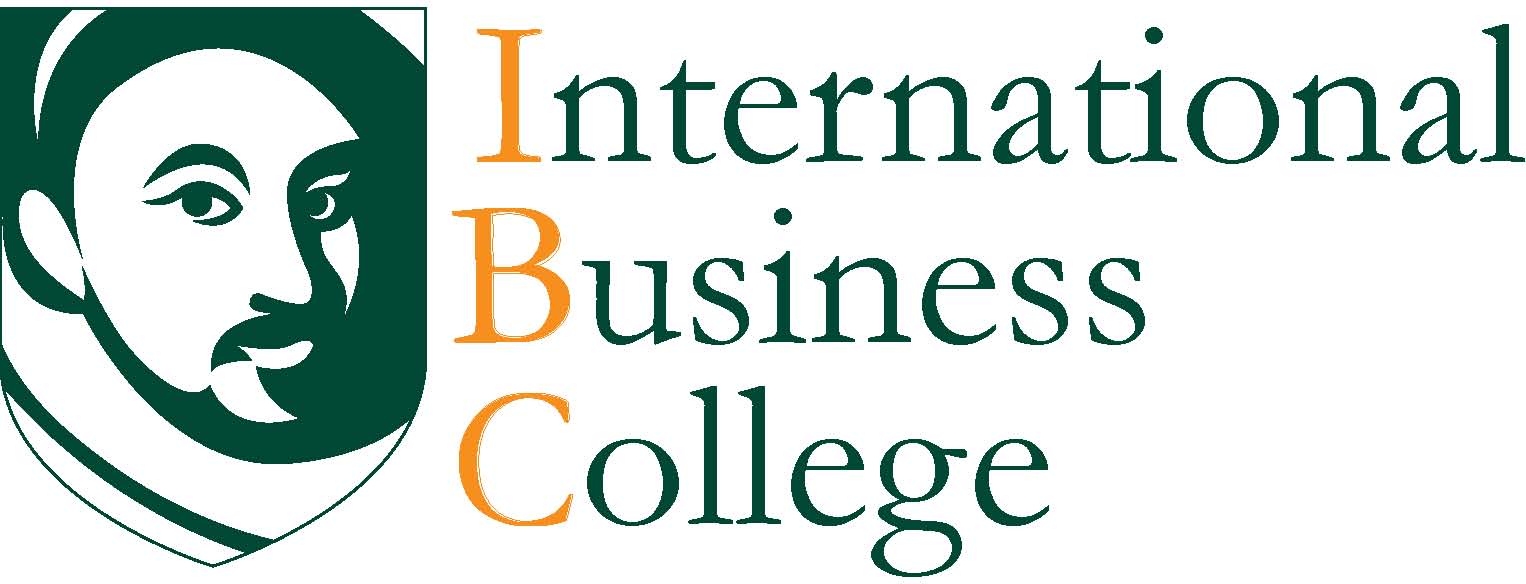 betere aansluiting HBO; meer praktijk; meer uitdaging/motivatie; onderpresteren; beroepsperspectief
Ontstaan 
Wat is IBC?
4 dagen normaal les (E&M)
Vast vakkenpakket
Modules + doorlopendheid
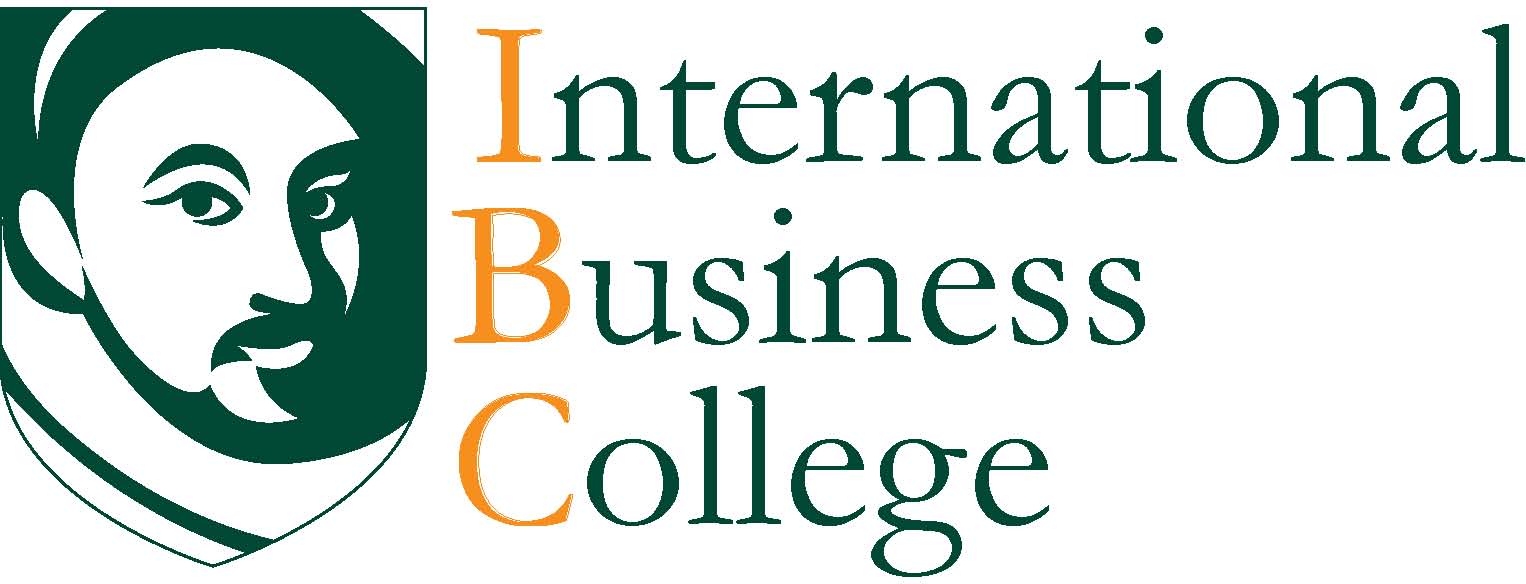 Havo-leerlingen profiel E&M
VMBO-leerlingen met diploma economische sector
Interesse in bedrijfsleven
Bereid stapje extra te doen!
kennis maken met ondernemerschap 
Persoonlijk plan en marketingplan 
opstarten Junior Company 
4.   verkoop 
5.   PWS (afronden) en LOB 
6.   Avans (financieringsplan)
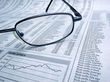 Voor wie  
Inhoud modules
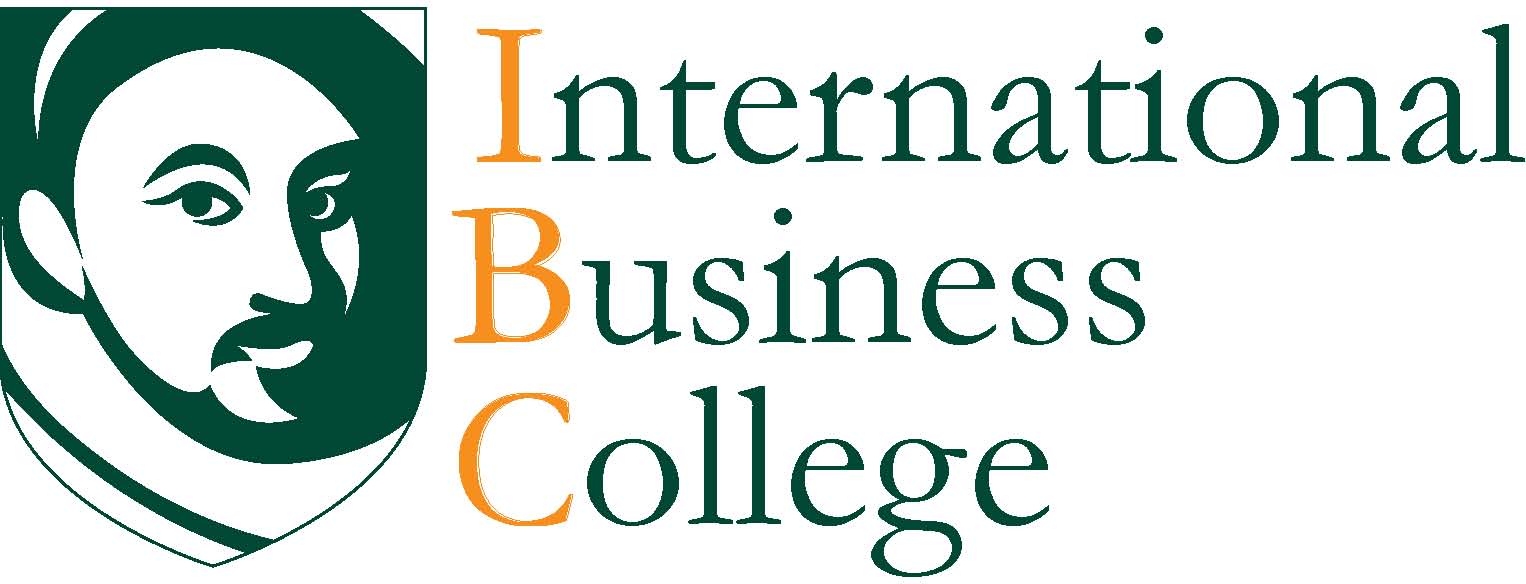 Avans HBO
  1 dag in de week praktisch
  Buitenlandse studiereis Duitsland
  Leerkrachtige omgeving
  Elementair boekhouden
  Havo +
  De school uit
Voordeel
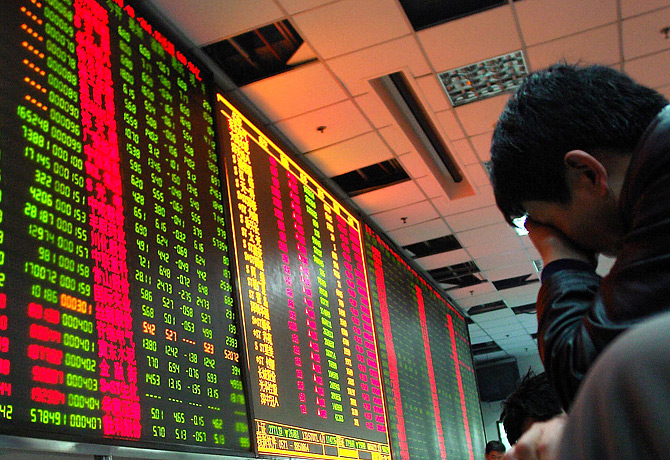 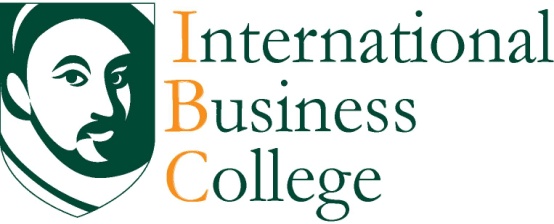